08輸入英文
AaBbCcDdEe
怎麼打才會快
What’s  your  name?
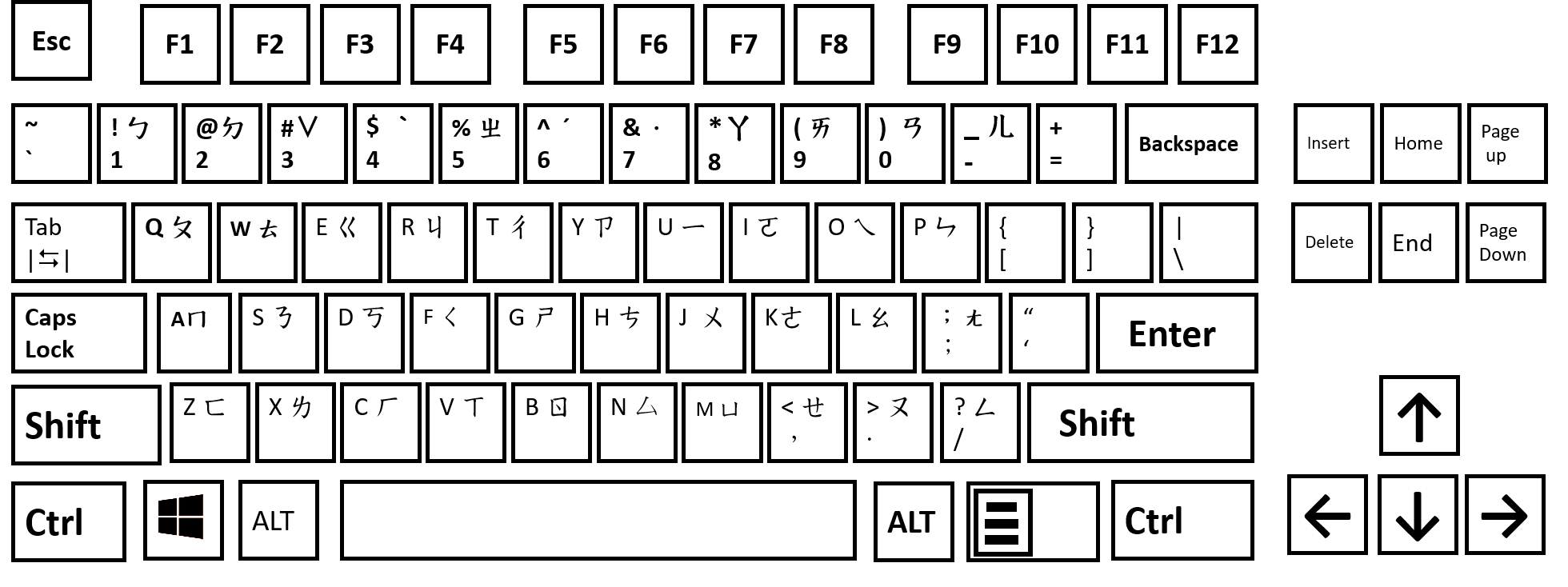 W ㄊ
右手按W
Shift
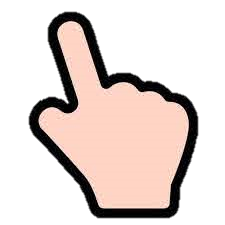 左手壓著不放shift
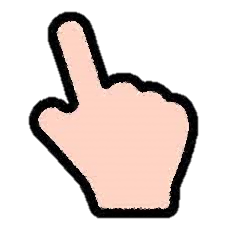 What’s  your  name?
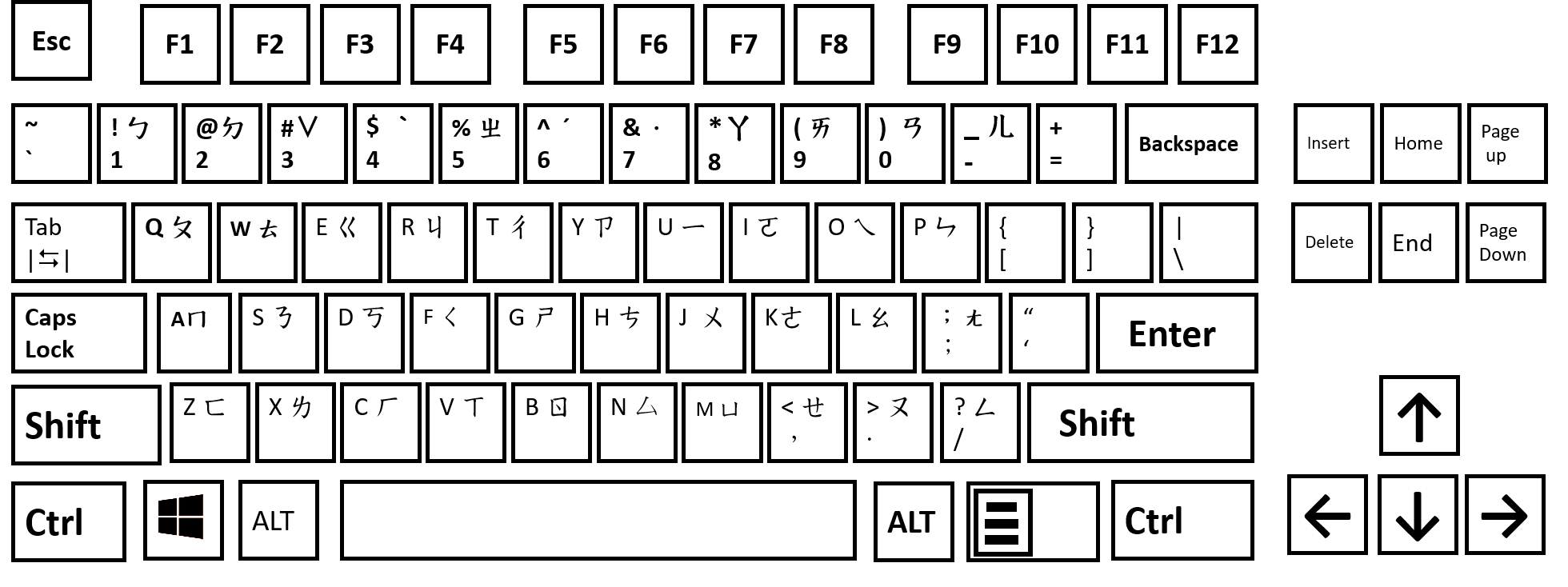 右手按W
Shift
?   ㄥ
/
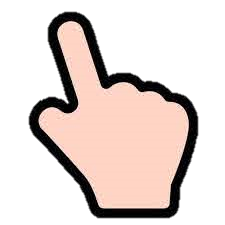 左手壓著不放shift
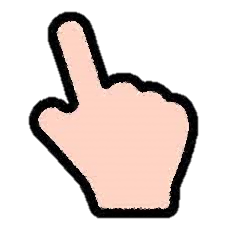 What’s  your  name?
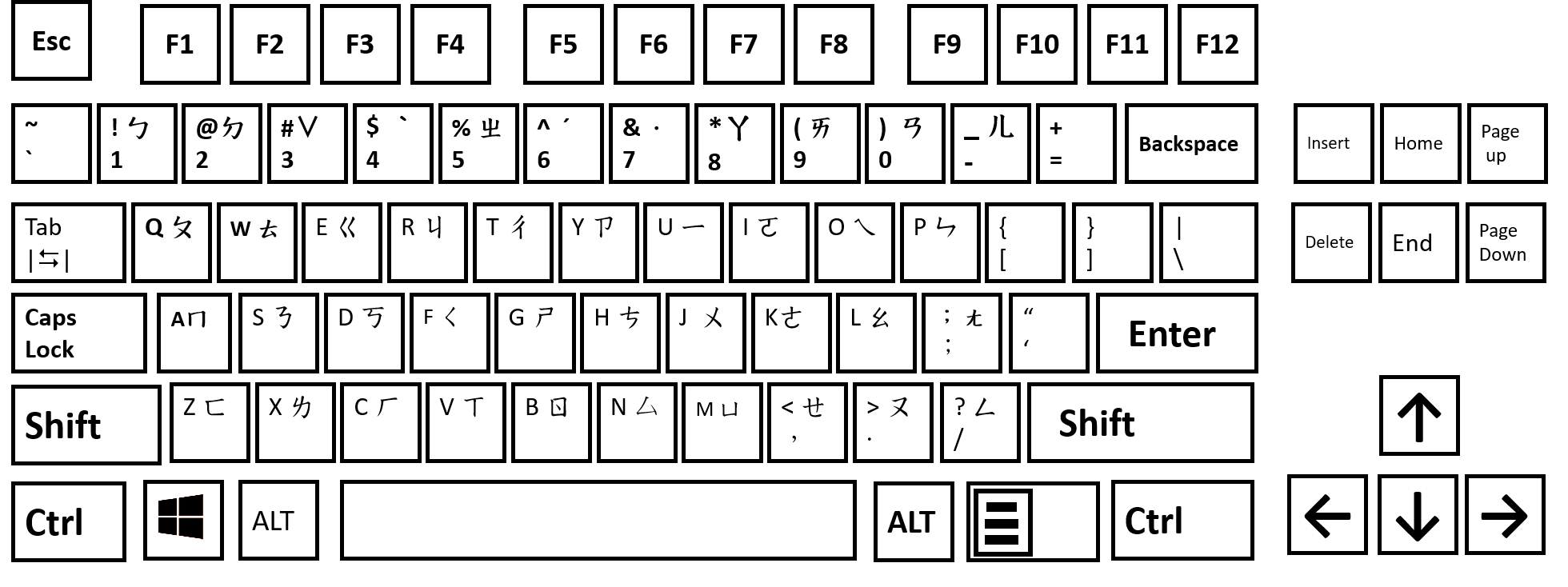 What’s  your  name?
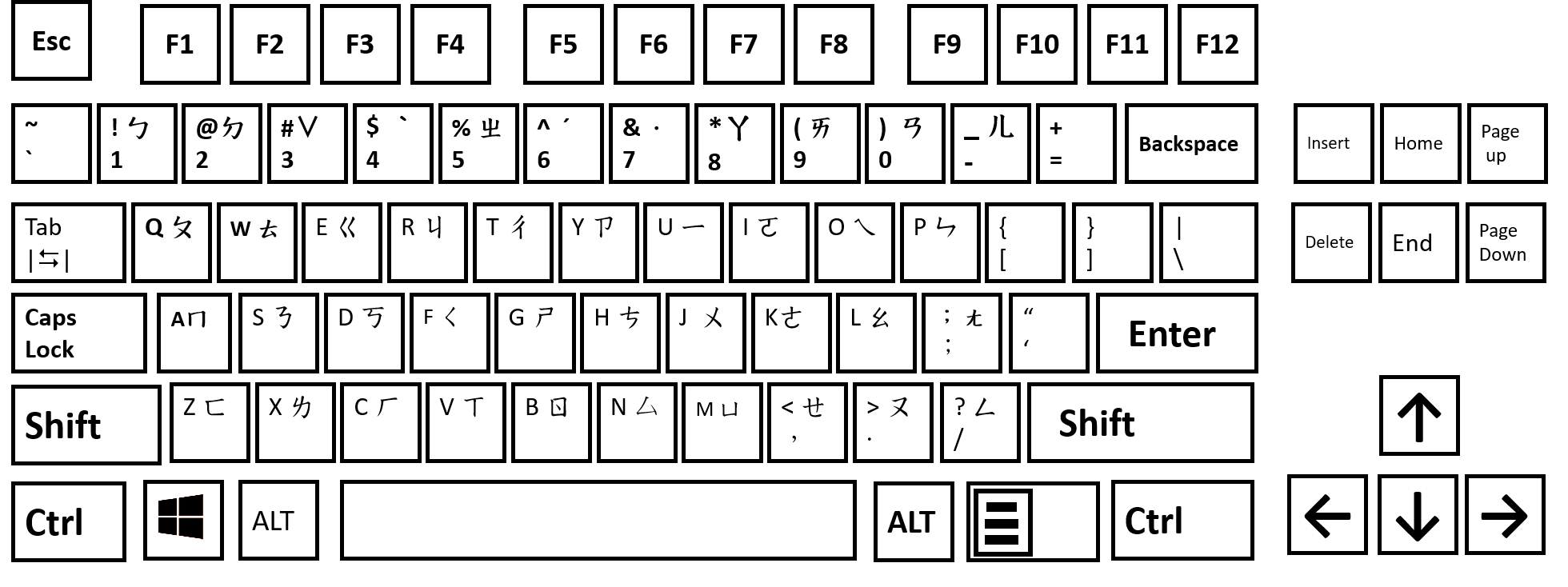 其他 ：H就是h ,A就按a ,T就是t,Y就是y ,O就是o, U就是u,R就是r ,N就是n,M就是m,E就是e
第三區
A
1
第一區
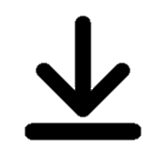 第二區
Insert
Home
Page
 up
Esc
F1
F2
F3
F4
F5
F6
F7
F8
F9
F10
F11
F12
Caps 
Lock
Scroll
Lock
Delete
End
Page
Down
─
*
/
Num
Lock
~
`
! ㄅ
1
@ㄉ
2
#∨
3
$  `4
% ㄓ
5
^  ˊ
6
&  ‧
7
*ㄚ
8
( ㄞ
9
)  ㄢ
0
_ ㄦ
-
+ 
=
Backspace
+
7
8
9
Tab||
}
]
Q ㄆ
W ㄊ
E ㄍ
R ㄐ
T ㄔ
Y ㄗ
U ㄧ
I ㄛ
O ㄟ
P ㄣ
{
[
|
\
4
5
6
Caps
Lock
“
‘
Aㄇ
S ㄋ
D ㄎ
F ㄑ
G ㄕ
H ㄘ
J  ㄨ
Kㄜ
L ㄠ
； ㄤ
；
Enter
↑
? ㄥ
/
Z ㄈ
X ㄌ
C ㄏ
V ㄒ
B ㄖ
N 厶
M ㄩ
< ㄝ
，
> ㄡ
‧
Shift
Shift
1
2
3
Enter
←
↓
→
ALT
Ctrl
‧
Ctrl
ALT
0
補充1：  Num Lock 意思number數字鎖定
游標
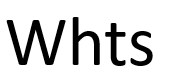 補充2
漏打了a
怎麼辦?
兩次再打a
利用
←
←
第三區
A
1
第一區
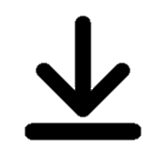 第二區
Insert
Home
Page
 up
Esc
F1
F2
F3
F4
F5
F6
F7
F8
F9
F10
F11
F12
Caps 
Lock
Scroll
Lock
Delete
End
Page
Down
─
*
/
Num
Lock
~
`
! ㄅ
1
@ㄉ
2
#∨
3
$  `4
% ㄓ
5
^  ˊ
6
&  ‧
7
*ㄚ
8
( ㄞ
9
)  ㄢ
0
_ ㄦ
-
+ 
=
Backspace
+
7
8
9
Tab||
}
]
Qㄆ
Wㄊ
E ㄍ
R ㄐ
T ㄔ
Y ㄗ
U ㄧ
I ㄛ
O ㄟ
P ㄣ
{
[
|
\
4
5
6
Caps
Lock
“
‘
Aㄇ
S ㄋ
D ㄎ
F ㄑ
G ㄕ
H ㄘ
J  ㄨ
Kㄜ
L ㄠ
； ㄤ
；
Enter
↑
? ㄥ
/
Z ㄈ
X ㄌ
C ㄏ
V ㄒ
B ㄖ
N 厶
M ㄩ
< ㄝ
，
> ㄡ
‧
Shift
Shift
1
2
3
Enter
←
↓
→
ALT
Ctrl
‧
Ctrl
ALT
0
第三區
A
投影片
互動按鈕按看看
1
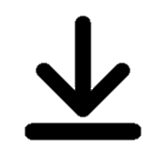 Caps 
Lock
Scroll
Lock
第二區
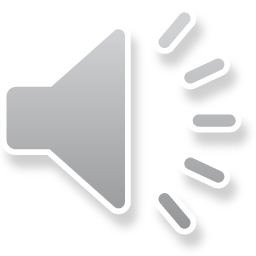 ─
*
/
Num
Lock
Esc
F1
F2
F3
F4
F5
F6
F7
F8
F9
F10
F11
F12
+
7
8
9
Insert
Home
Page
 up
~
`
! ㄅ
1
@ㄉ
2
#∨
3
$  `4
% ㄓ
5
^  ˊ
6
&  ‧
7
*ㄚ
8
( ㄞ
9
)  ㄢ
0
_ ㄦ
-
+ 
=
Backspace
4
5
6
Tab||
}
]
Qㄆ
Wㄊ
E ㄍ
R ㄐ
T ㄔ
Y ㄗ
U ㄧ
I ㄛ
O ㄟ
P ㄣ
{
[
|
\
Delete
End
Page
Down
↑
Caps
Lock
“
‘
Aㄇ
S ㄋ
D ㄎ
F ㄑ
G ㄕ
H ㄘ
J  ㄨ
Kㄜ
L ㄠ
；ㄤ
；
Enter
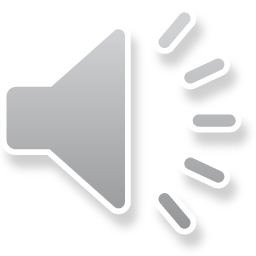 1
2
3
Enter
? ㄥ
/
Z ㄈ
X ㄌ
C ㄏ
V ㄒ
B ㄖ
N 厶
M ㄩ
< ㄝ
，
> ㄡ
‧
Shift
Shift
←
↓
→
‧
0
ALT
Ctrl
Ctrl
ALT
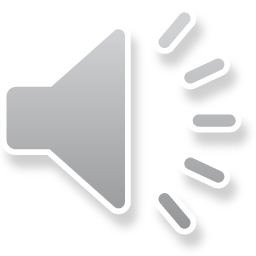 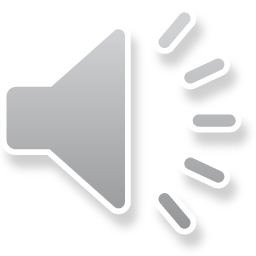 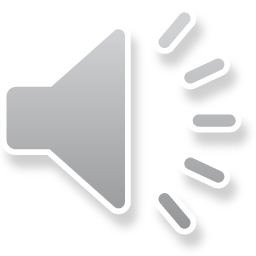 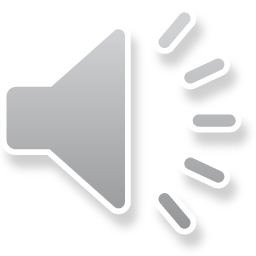 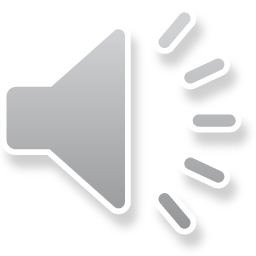 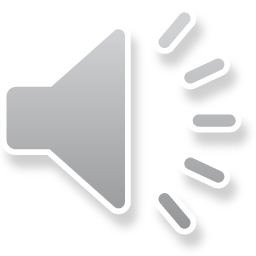 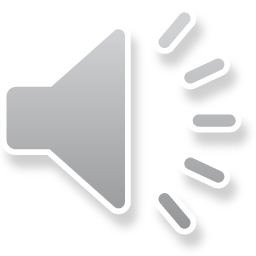 第三區
A
備用發音
1
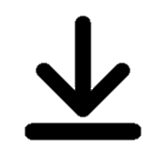 Caps 
Lock
Scroll
Lock
第二區
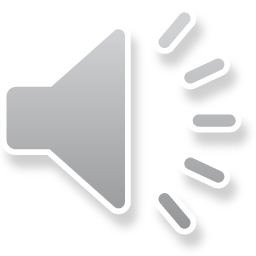 ─
*
/
Num
Lock
Esc
F1
F2
F3
F4
F5
F6
F7
F8
F9
F10
F11
F12
+
7
8
9
Insert
Home
Page
 up
~
`
! ㄅ
1
@ㄉ
2
#∨
3
$  `4
% ㄓ
5
^  ˊ
6
&  ‧
7
*ㄚ
8
( ㄞ
9
)  ㄢ
0
_ ㄦ
-
+ 
=
Backspace
4
5
6
Tab||
}
]
Qㄆ
Wㄊ
E ㄍ
R ㄐ
T ㄔ
Y ㄗ
U ㄧ
I ㄛ
O ㄟ
P ㄣ
{
[
|
\
Delete
End
Page
Down
↑
Caps
Lock
“
‘
Aㄇ
S ㄋ
D ㄎ
F ㄑ
G ㄕ
H ㄘ
J  ㄨ
Kㄜ
L ㄠ
；ㄤ
；
Enter
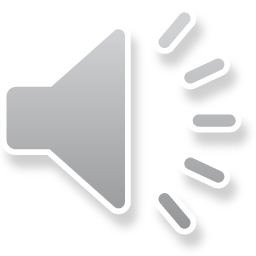 1
2
3
Enter
? ㄥ
/
Z ㄈ
X ㄌ
C ㄏ
V ㄒ
B ㄖ
N 厶
M ㄩ
< ㄝ
，
> ㄡ
‧
Shift
Shift
←
↓
→
‧
0
ALT
Ctrl
Ctrl
ALT
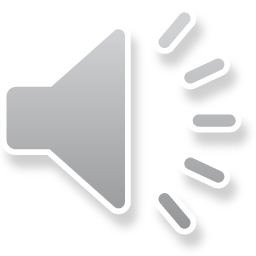 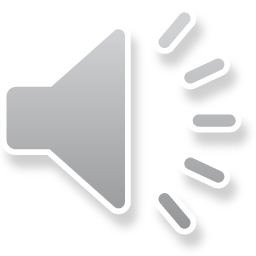 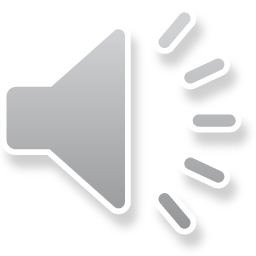 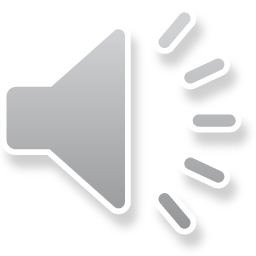 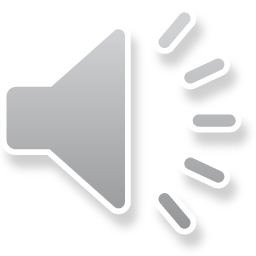 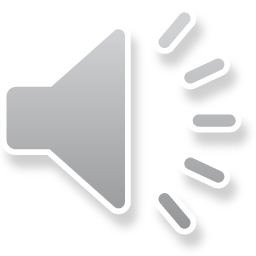 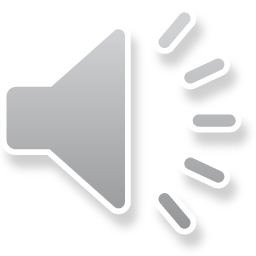 備用鍵盤
Esc
F1
F2
F3
F4
F5
F6
F7
F8
F9
F10
F11
F12
Insert
Home
Page
 up
~
`
! ㄅ
1
@ㄉ
2
#∨
3
$  `4
% ㄓ
5
^  ˊ
6
&  ‧
7
*ㄚ
8
( ㄞ
9
)  ㄢ
0
_ ㄦ
-
+ 
=
Backspace
Delete
End
Page
Down
Tab||
}
]
Q ㄆ
W ㄊ
E ㄍ
R ㄐ
T ㄔ
Y ㄗ
U ㄧ
I ㄛ
O ㄟ
P ㄣ
{
[
|
\
Caps
Lock
“
‘
Aㄇ
S ㄋ
D ㄎ
F ㄑ
G ㄕ
H ㄘ
J  ㄨ
Kㄜ
L ㄠ
； ㄤ
；
Enter
↑
? ㄥ
/
Z ㄈ
X ㄌ
C ㄏ
V ㄒ
B ㄖ
N 厶
M ㄩ
< ㄝ
，
> ㄡ
‧
Shift
Shift
←
↓
→
ALT
Ctrl
Ctrl
ALT
備用原稿
Esc
F1
F2
F3
F4
F5
F6
F7
F8
F9
F10
F11
F12
Insert
Home
Page
 up
~
`
! ㄅ
1
@ㄉ
2
#∨
3
$  `4
% ㄓ
5
^  ˊ
6
&  ‧
7
*ㄚ
8
( ㄞ
9
)  ㄢ
0
_ ㄦ
-
+ 
=
Backspace
Delete
End
Page
Down
Tab||
}
]
Q ㄆ
W ㄊ
E ㄍ
R ㄐ
T ㄔ
Y ㄗ
U ㄧ
I ㄛ
O ㄟ
P ㄣ
{
[
|
\
Caps
Lock
“
‘
Aㄇ
S ㄋ
D ㄎ
F ㄑ
G ㄕ
H ㄘ
J  ㄨ
Kㄜ
L ㄠ
； ㄤ
；
Enter
↑
? ㄥ
/
Z ㄈ
X ㄌ
C ㄏ
V ㄒ
B ㄖ
N 厶
M ㄩ
< ㄝ
，
> ㄡ
‧
Shift
Shift
←
↓
→
ALT
Ctrl
Ctrl
ALT